Gravitational  Waves,Fusion of two Neutron Starsand Gamma Ray Burst
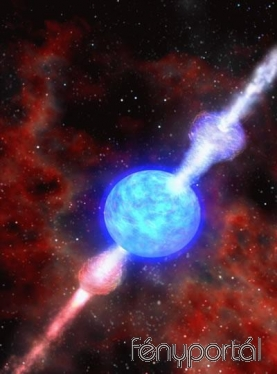 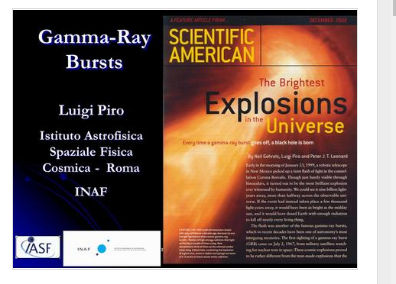 D.Fargion, P.Oliva
See also Solving the missing GRB neutrino and GRB-SN puzzles
D.Fargion
1
A main question arisedsince a month and worried us :
Could GRB 170817 be correlated to the  Ligo Virgo NS-NS  GW170818?
(DF, Maxim Khlopov,P.Oliva, in press)
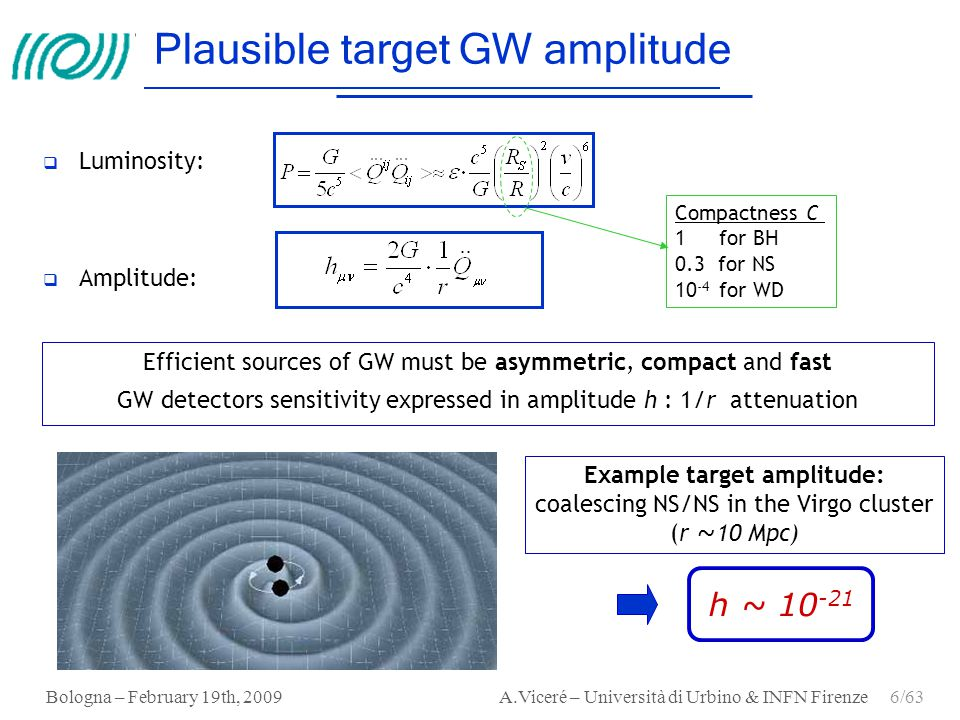 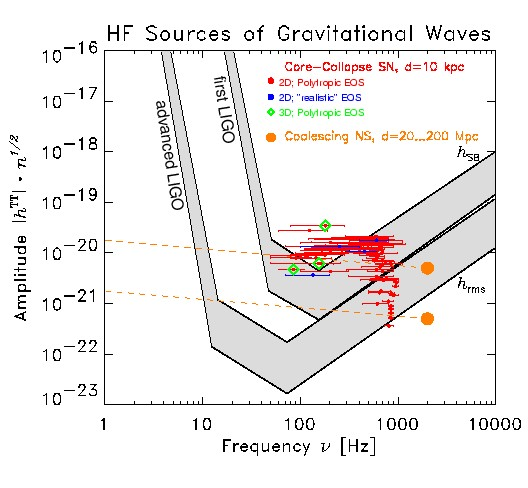 D.Fargion
2
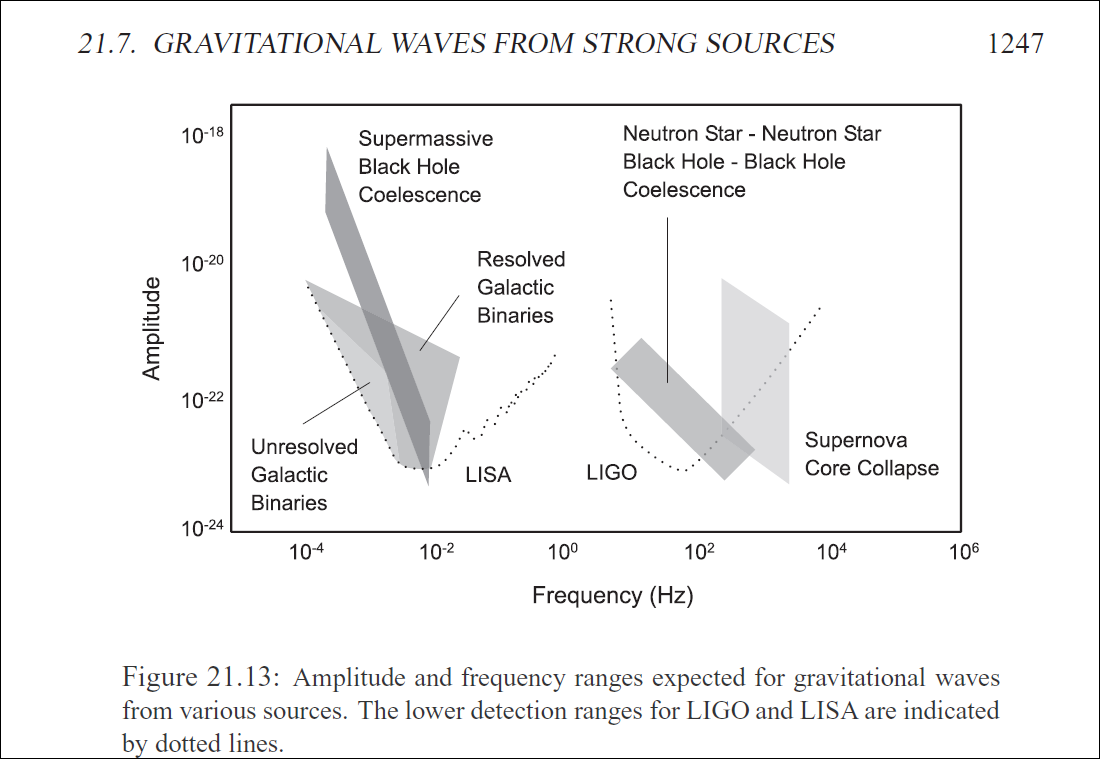 D.Fargion
3
The Fermi message: Short GRB
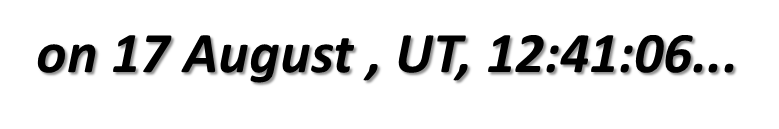 the Fermi Gamma-Ray Burst Monitor triggered and located GRB 170817A (trigger 524666471 / 170817529). The on-ground calculated location, using the GBM trigger data, is RA = 176.8, DEC = -39.8 (J2000 degrees, equivalent to 12 h 47 m, -39 d 48'), with an uncertainty of 11.6 degrees …The GRB light curve shows a weak short pulse with a duration (T90) of about 2 s (50-300 keV). …the cutoff energy, parameterized as Epeak, is 82 +/- 21 keV The event fluence (10-1000 keV) in this time interval is (2.3 +/- 0.4)E-07 erg/cm^2. ..
D.Fargion
4
One month ago, on 17 August , UT, 12:41:06...
D.Fargion
5
An amazing surprising huge discover
There are several reasons to be surprised:
 (and  maybe to be very sceptic):

1) The first triple Ligo Virgo signal in 25 days!
2) The first NS NS  event!!
3) The nearest Short GRB by FERMI (40 Mpc)!!!
4) The FIRST Fermi GRB-GW signal!???

GW are almost spherical,OK, we agree; 
BUT GRB must must be a jet beamed to us: how could be at the  very first  event blazing a jet just pointing to us?
D.Fargion
6
A Ligo-Virgo (probable) discover  of a NS NS collapse: a few pubblic data.Omerta’?
The HST has made a series of observations of NGC 4993 recently. This sequence of observations started at 2017 August 22d 07h UTC and was for the following three HST proposals:
HST Proposal 14804: Rapid ToO observations of the first gravitational wave counterparts
HST Proposal 15346: Verifying a candidate counterpart to gravitational waves
HST Proposal 15382: UV Spectroscopy of GRB170817A
PI: Matt Nicholl (Harvard University)
GRB170817A is the most nearby short GRB ever discovered. We detected an optical counterpart using DECam and propose to obtain a UV spectrum using STIS. See LINK:
https://archive.stsci.edu/proposal_search.php?mission=hst&id=15346
D.Fargion
7
Hubble Telescope , Chandra, Fermi, Integral ..
all  looking to NGC4993
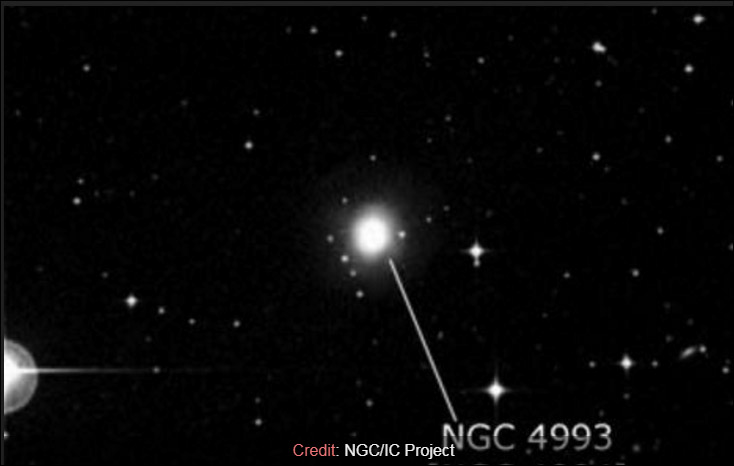 D.Fargion
8
A Variable OT on 19 August:the GRB 170817° afterglow ?
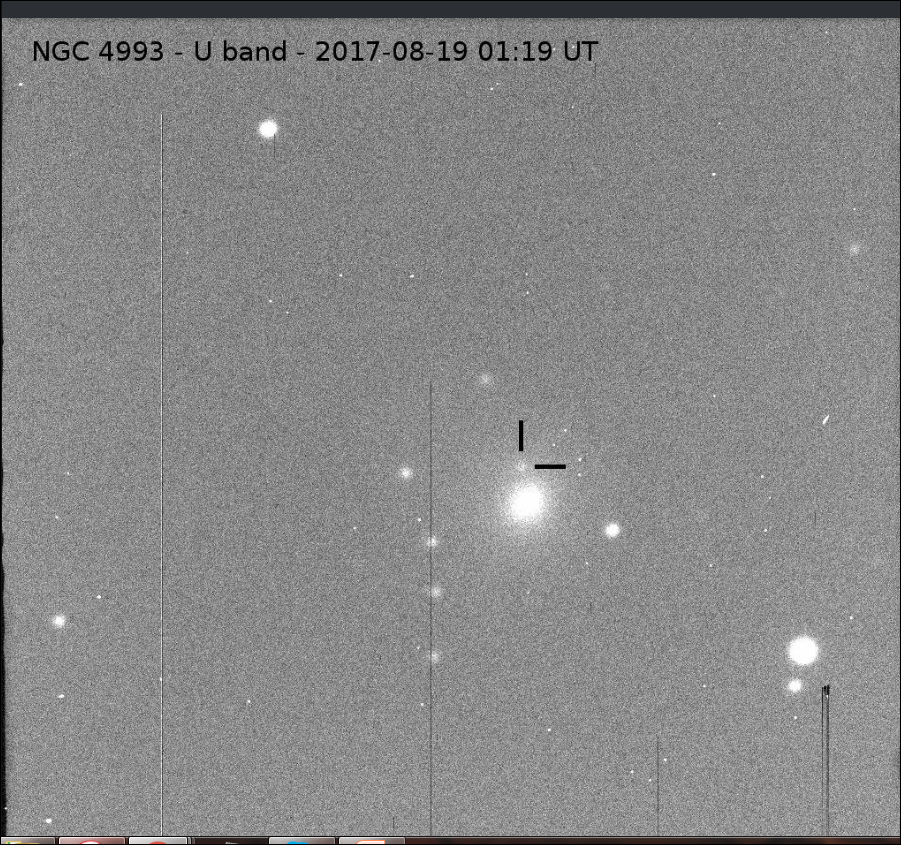 D.Fargion
9
Very hidden  news
While LIGO on its own can give only an annulus on the sky from the two detectors, and VIRGO would localise that to a small region where three annuli overlap (3 by any 2-of-3), LIGO also gives luminosity distance from the measured strain. If that was around 40 Mpc, even with a quite large uncertainty, the known range limits the number of candidate galaxy hosts in the search volume.  
Chandra has observed the X afterglow
D.Fargion
10
Simulations of inspiraling and merging double neutron stars using the SpectralEinstein Code: THE MODEL
arXiv:1604.00782v2 [gr-qc] 25 Jun 2016
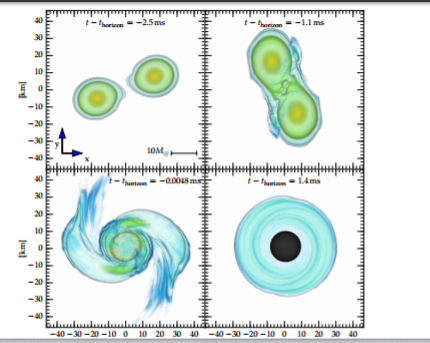 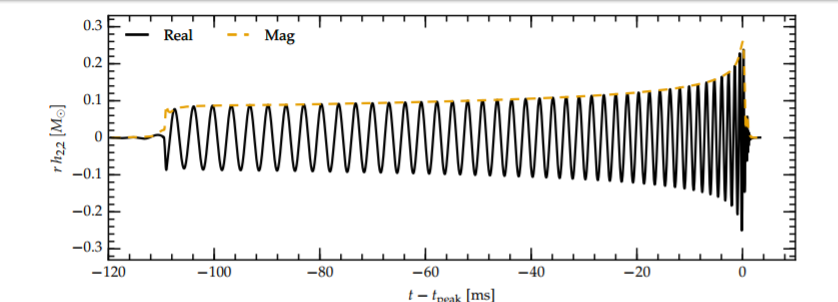 D.Fargion
11
There is a missing picture: NS NS or NS BH, must make a GRBs by Jets
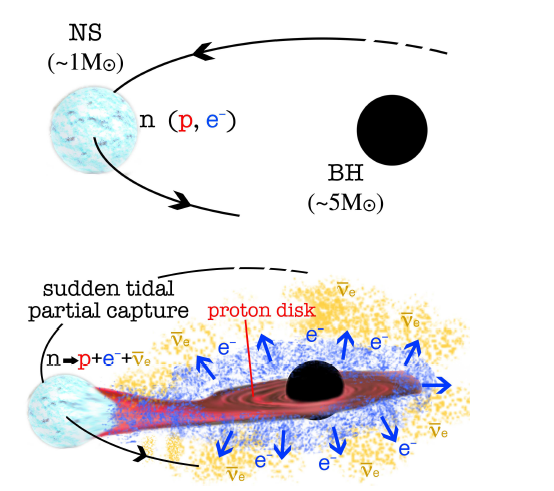 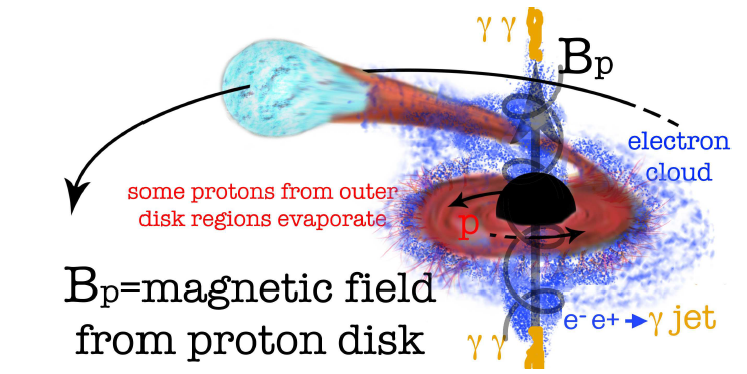 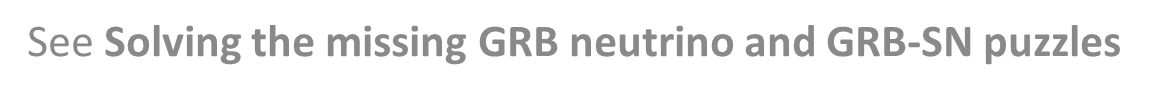 D.Fargion
12
First approximated valuesassuming NS NS at 40 Mpc
Released GW energy for 2 NS-NS merging
EGW = 3 * 10^(53) erg ( 2M/Msun)^2

Egamma_Fermi_iso= 4.1 +_ 0.6 * 10^(46) erg
Pgamma_Fermi_iso = 2 *10^(46) erg s^(-1)

RATE NS NS merging assuming one event a year
RNS_NS   = 1.56 * 10^4 Gpc/year

Galactic Event rate (assuming a galaxy for Mpc)
R_galaxy  = 16 Myr^(-1)

Huge (SN like) thermal 10-20 MeV neutrino burst
D.Fargion
13
Extreme GRB170817a:To explain  the GRB spread we needcollimated   or off axis jets
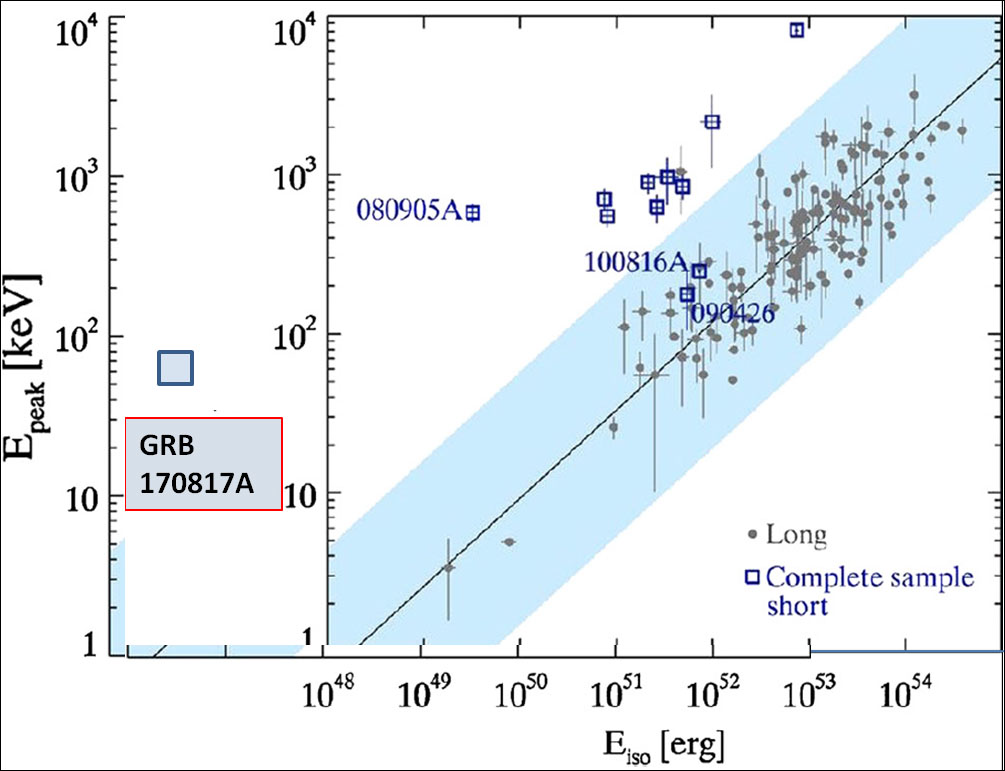 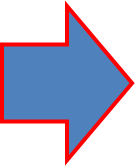 D.Fargion
14
r-processes , chemical pollution,and expected NS NS  rate at the  edge
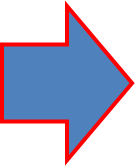 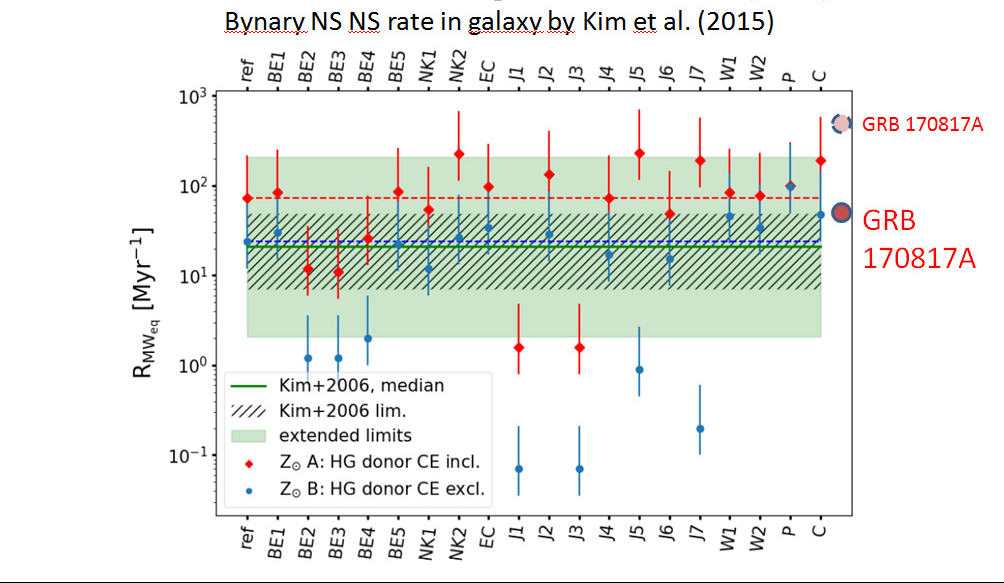 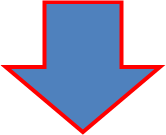 D.Fargion
15
Fig 6
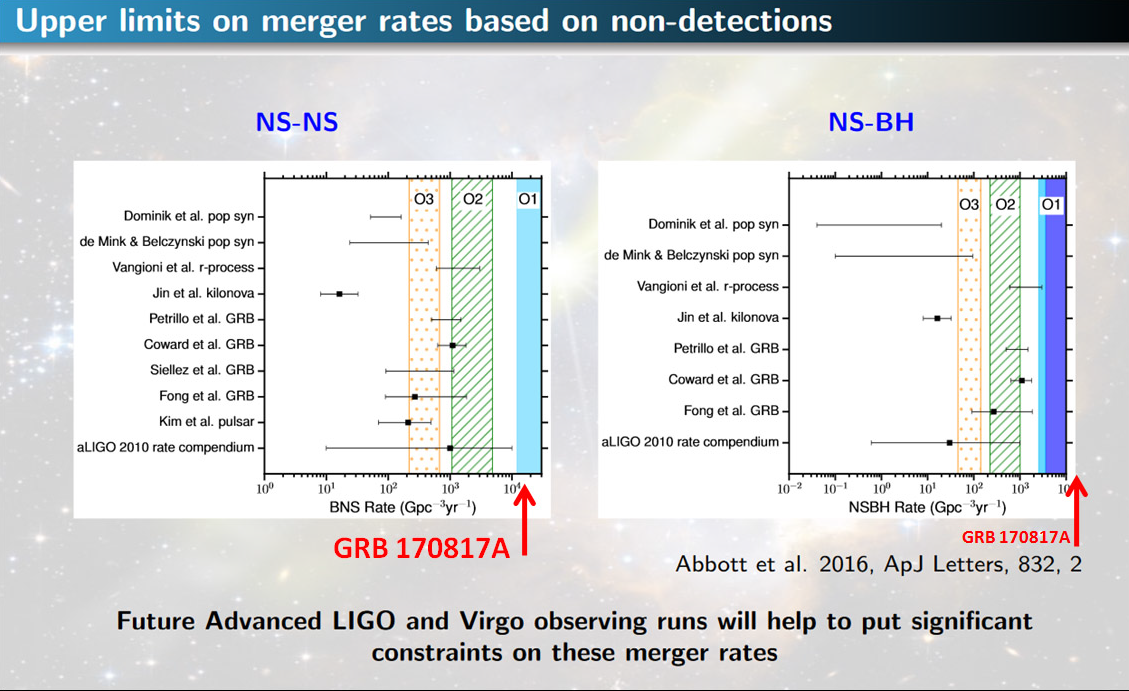 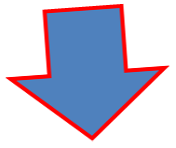 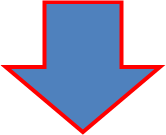 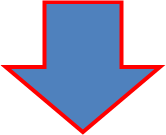 D.Fargion
16
Last 2016 paper: extreme range
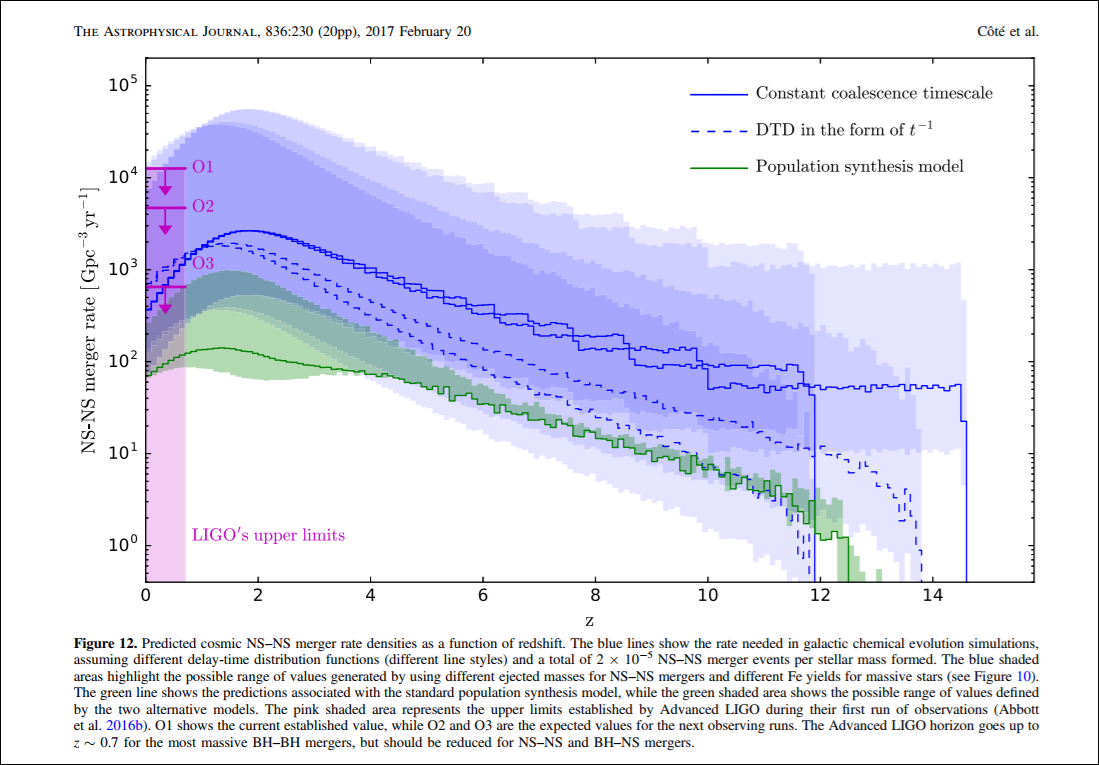 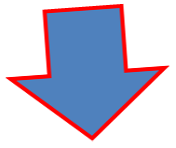 GRB 170817A
D.Fargion
17
Usual GRB short beam angle5 degree (one shoot event), 0.05 degree for precessing thinner jet at thousand Lorentz factor
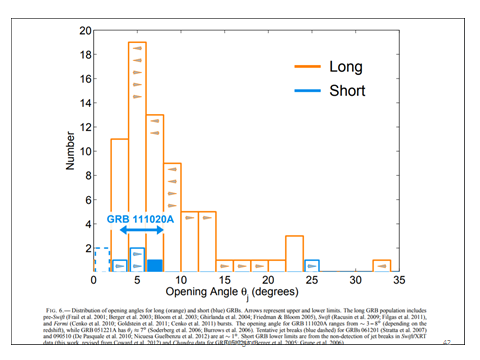 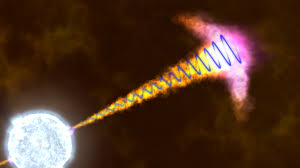 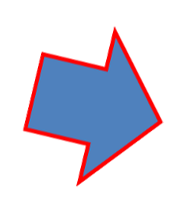 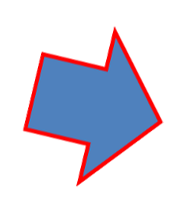 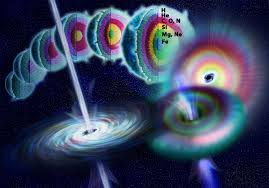 D.Fargion
18
Is it all GRB 170817°-GW170818 unexplainable?
The very possibility to be real  it is in the same exeptional Fluxes and softness of the event
We may just been observing an OFF AXIS
  GRB as off axis Quasar –BL Lac jet; see also
The same proposal was 
Suggested on 1998 for the
Near soft GRB 980425 benn
 seen off axis:
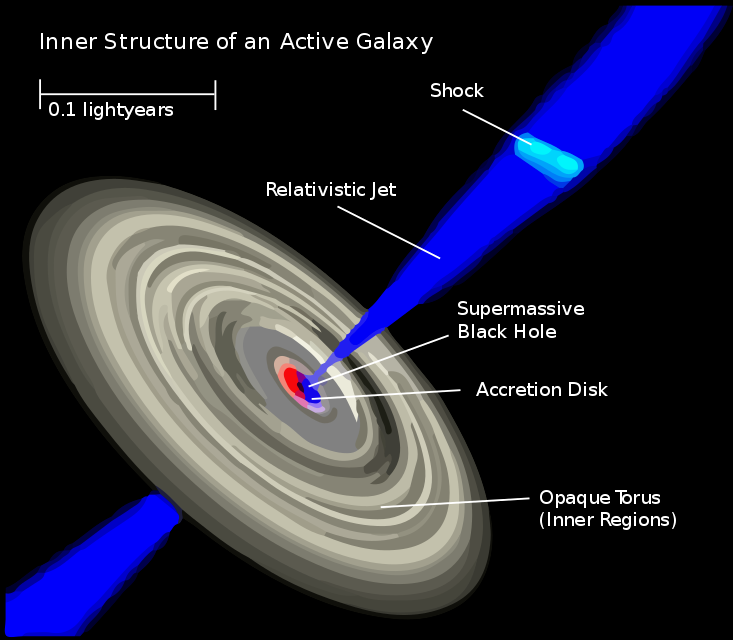 D.Fargion
19
Beaming anglerecent paper arXiv:1708.07488v2
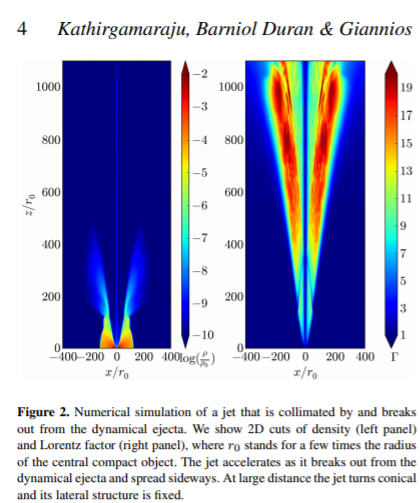 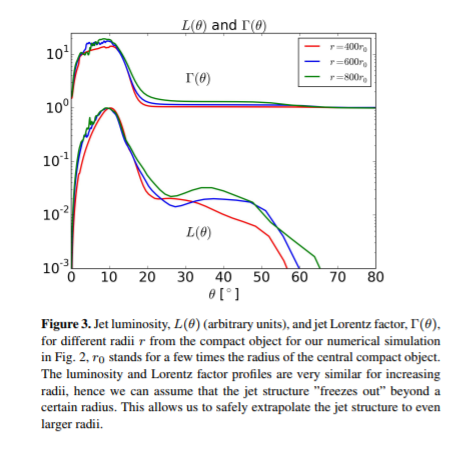 D.Fargion
20
The simplest beaming jet
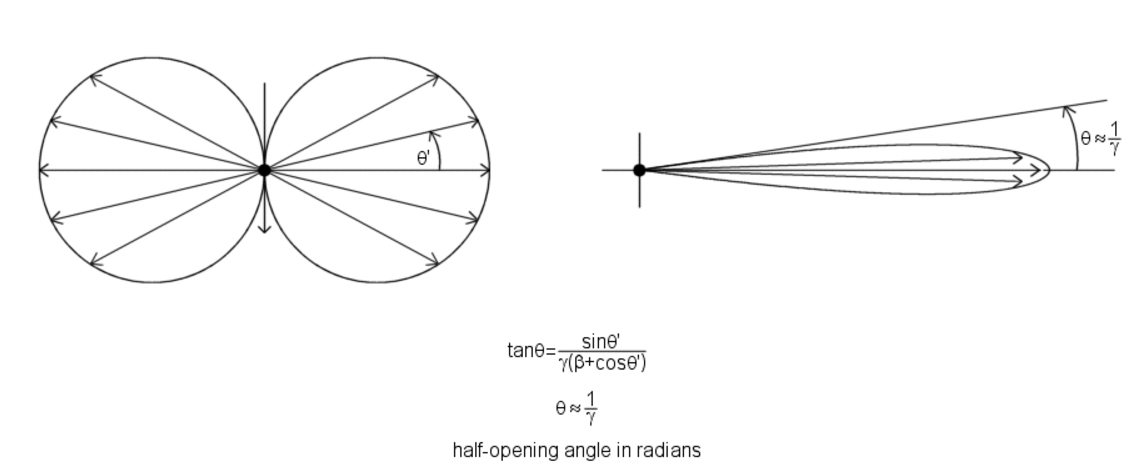 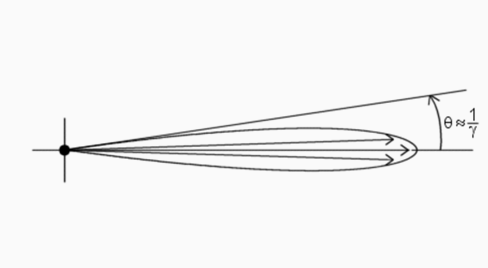 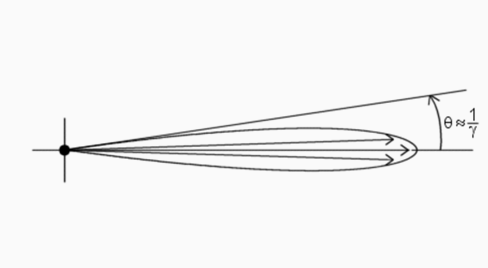 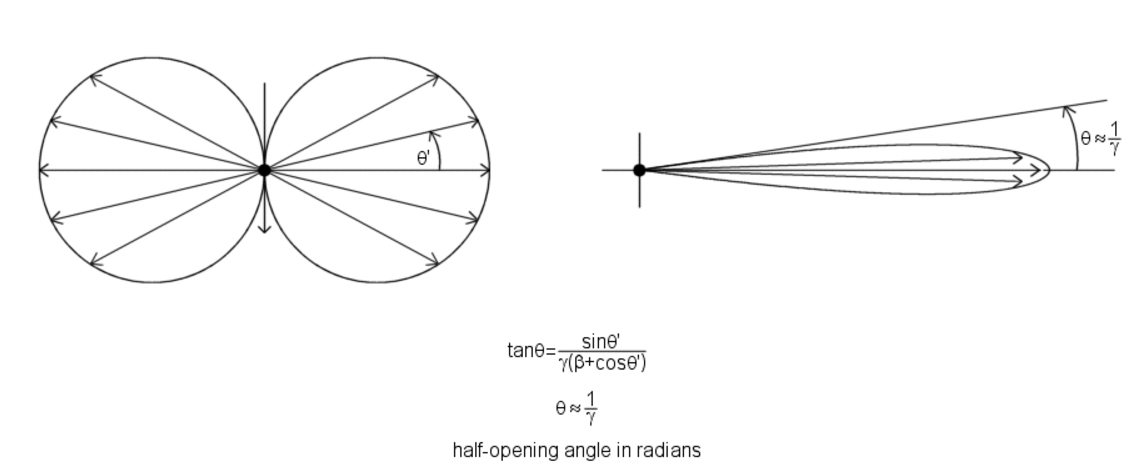 Different Lorentz factor, different beaming, different apparent Luminosity Peak: THERE MUST BE A Power Spectra in electron jet and consequent spread gamma jet too.
D.Fargion
21
Fluency all GRB and redshift
The GRBs and Peak Luminosity  versus GRB170817A
Almost 8 order of magnitude require thin jet beam
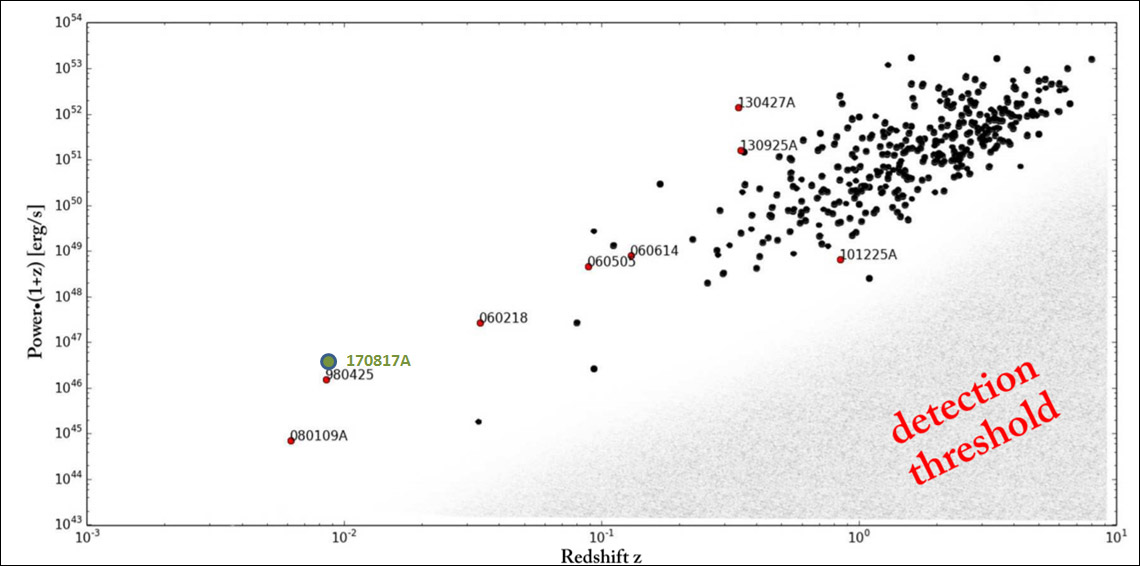 D.Fargion
22
Astron. Astrophys. Suppl. Ser. 138, 507–508 (1999)On the nature of GRB-SGRs blazing jets
Peak Luminosity estimate for ICS
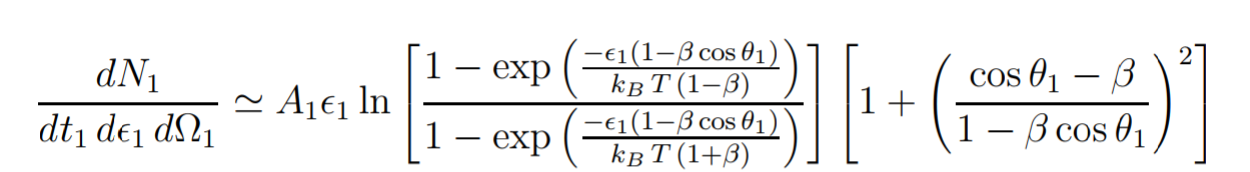 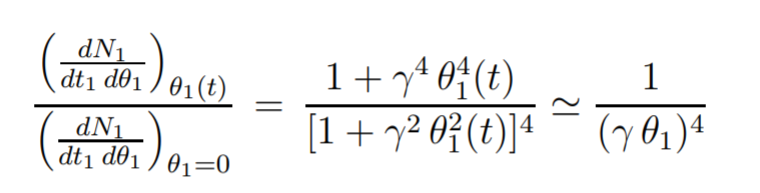 D.Fargion
23
Beaming at different angledifferent peak luminosity
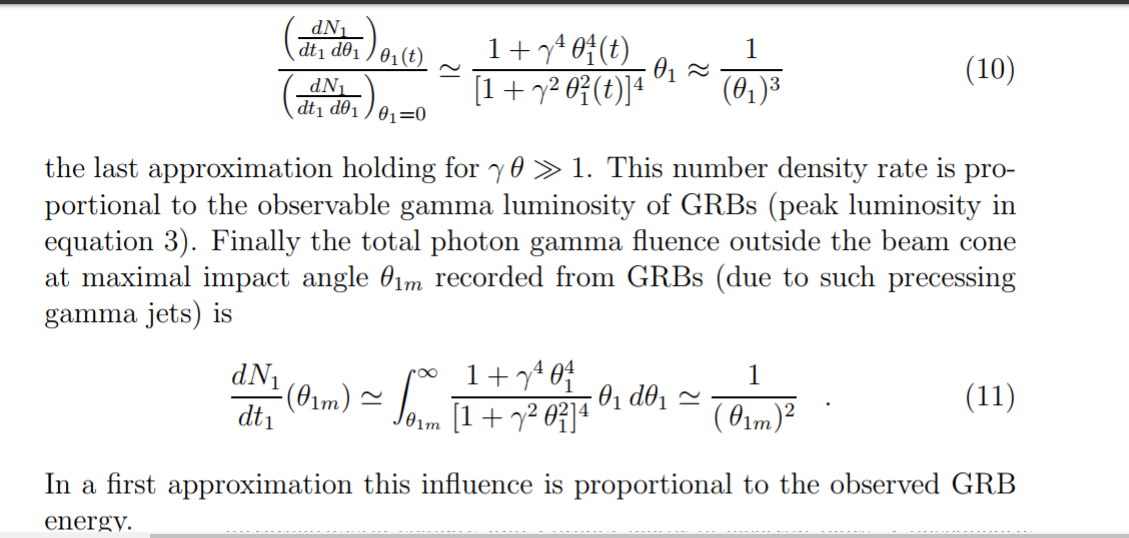 D.Fargion
24
Conclusion: a possible explanation for GRB off axis( with a little lucky off axis: 20 degree wide)
Assuming Gamma = 3000; theta 0.02 degree.
Assuming off axis Theta= 1/3 radiant =19 degree
 (probability to be off-axis = 0.04)
Ratio between peak intensity on and off
 (on axis at 1/3000 rad ): one million!
Same ratio between probability to be inside the
Nearby 40 Mpc versus 4 Gpc.: a million times
Peak Luminosity almost  as the observed ratio at max. Luminosity peak:
10^53 erg s^(-1): cosmic versus
 10^46 erg^(-1): GRB 170817°
SAME ARGUMENT USED  on 1998 to explain near 40 Mpc GRB 980425°
See also Also : https://arxiv.org/pdf/astro-ph/9808005.pdf
D.Fargion
25
Thank you for your beamed attention
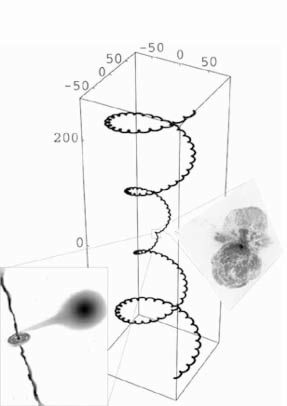 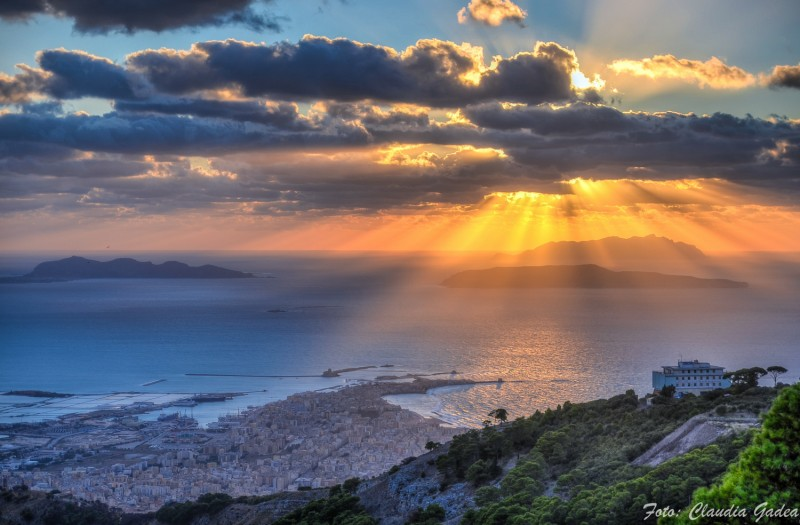 D.Fargion
26
D.Fargion
27
Beaming with energy and angle Nova : Shanahan
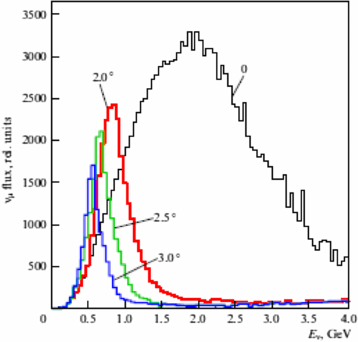 D.Fargion
28
Old GRB Fireball stories
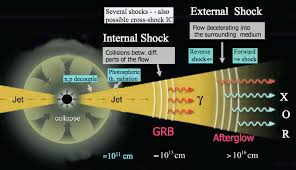 D.Fargion
29
Old Models
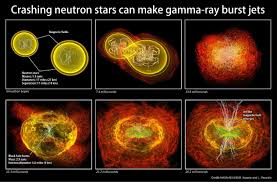 D.Fargion
30
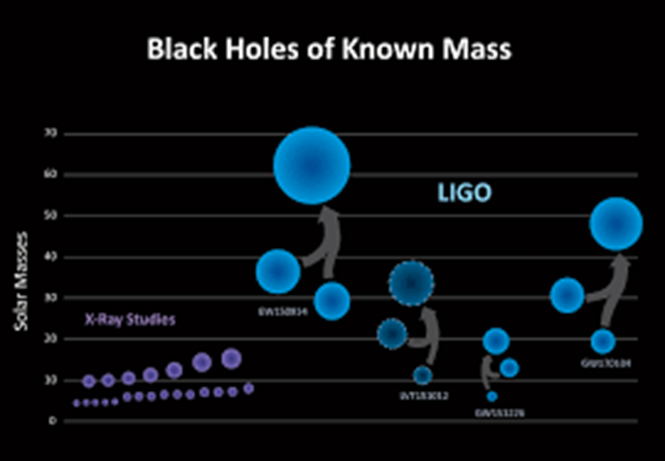 D.Fargion
31
Fig 7
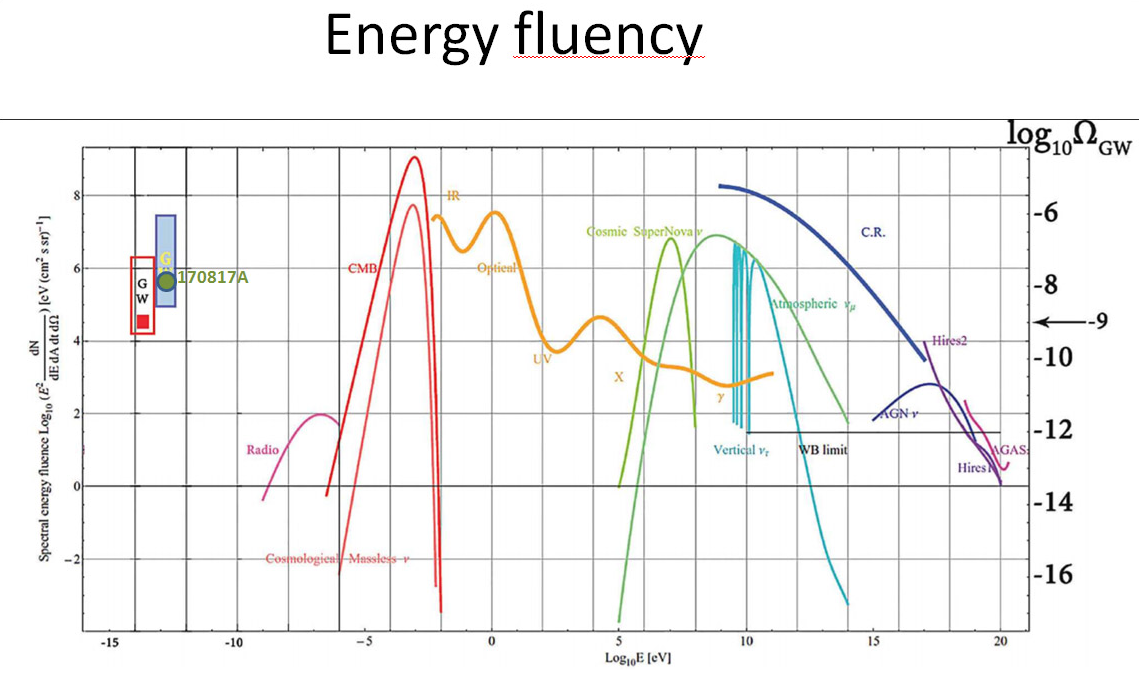 D.Fargion
32
Number flux
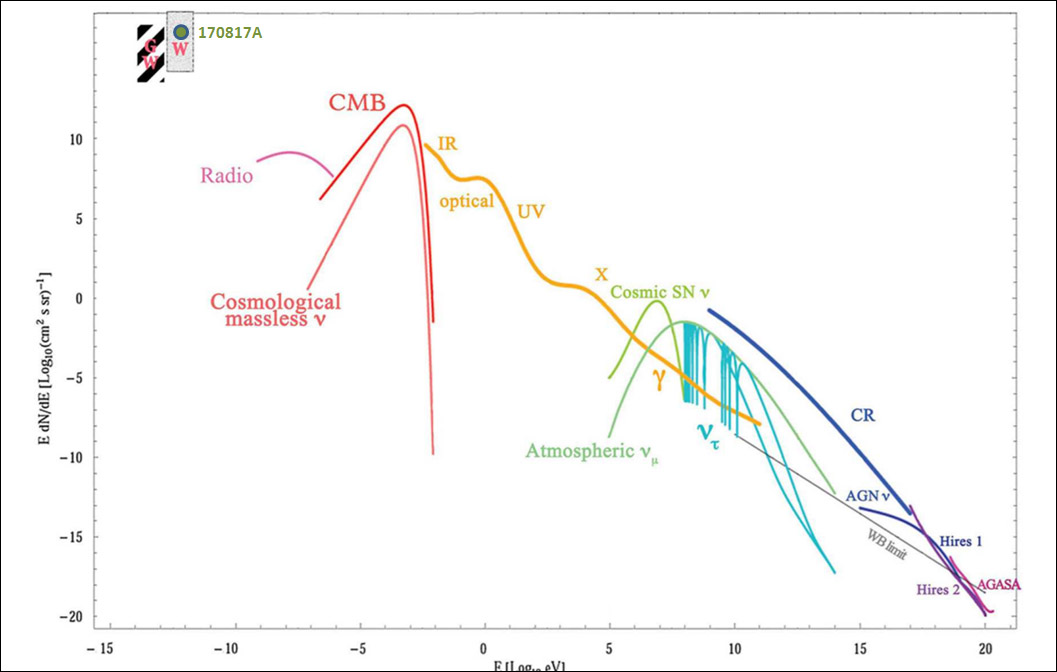 D.Fargion
33
D.Fargion
34
GWS SGRB 170817A
30-08-2017
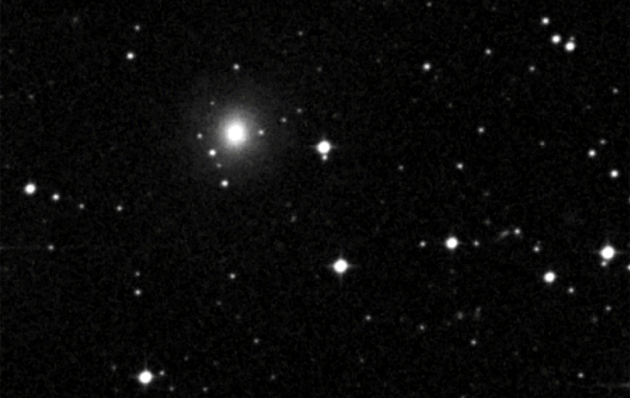 D.Fargion
35
15382(  4) - 22-Aug-2017 12:33:20 - [  1]                  HUBBLE SPACE TELESCOPE OBSERVING PROGRAM 15382Version:   4  Check-in Time: 22-Aug-2017 12:33:20       STScI Edit Number: 2     TitleUV Spectroscopy of GRB170817A                                                   ------------------------------------------------------------------------------------Type             CycleGO/DD            25       ------------------------------------------------------------------------------------Investigators                                                                                                                                                        Contact?    PI: Matt Nicholl                      Harvard University                            Y    CoI: Prof. Edo Berger                  Harvard University                            N    CoI: Mr. Philip Cowperthwaite          Harvard University                            N ------------------------------------------------------------------------------------AbstractGRB170817A is the most nearby short GRB ever discovered. We detected an optical     counterpart using DECam and propose to obtain a UV spectrum using STIS.             ------------------------------------------------------------------------------------  Observations Description  ------------------------     1 orbit UV spectrum of LIGO BNS optical counterpart. Using STIS + G230L for         wide wavelength coverage.                                                      ------------------------------------------------------------------------------------                                                  15382(  4) - 22-Aug-2017 12:33:20 - [  2]TARGET LIST    Fixed Targets------------------------------------------------------------------------------------------------------------------------------------Tar|   Target   |         Target        |            Target              |Coord   | Radial |             Flux dataNo |    Name    |       Description     |           Position             |Eqnx    |  Vel.  |------------------------------------------------------------------------------------------------------------------------------------1   BNS-MERGER   EXT-STAR, GAMMA RAY     RA=13H09M48.0900S +/- 1",        J2000             V = 18 +/- 2 UVW1 ~ 17.7                                 BURSTER                 DEC=-23D22'53.35" +/- 1"                                                                       Reference Frame: ICRS    Extended: NO------------------------------------------------------------------------------------------------------------------------------------2   GRB170817A   EXT-STAR, GAMMA RAY     RA=13H09M48.0900S +/- 1",        J2000             V = 18 +/- 2 UVW1 ~ 17.7                                 BURSTER                 DEC=-23D22'53.35" +/- 1"                                                                       Reference Frame: ICRS    Extended: NO------------------------------------------------------------------------------------------------------------------------------------                                                  15382(  4) - 22-Aug-2017 12:33:20 - [  3]Visit: 01     Visit Requirements:  <none>                                                                                           On Hold Comments:    <none>                                                                                           Additional Comments: <none>                                                                                      Exposures------------------------------------------------------------------------------------------------------------------------------------Exp |   Target  | Instr  | Oper. | Aper    |Spectral|Central|           Optional           |Num|   Time   |       SpecialNum |    Name   | Config | Mode  | or FOV  |Element |Waveln.|          Parameters          |Exp|  (Total) |     Requirements------------------------------------------------------------------------------------------------------------------------------------1    GRB170817A  STIS/CCD ACQ     50CCD     MIRROR                                          1   90 S (90                                                                                                                            S)                                  ------------------------------------------------------------------------------------------------------------------------------------2    GRB170817A  STIS/NUV ACCUM   52X0.2    G230L    2376                                   1   2000 S                                               -MAMA                                                                          (2000 S)                            ------------------------------------------------------------------------------------------------------------------------------------Sub Exposures------------------------------------------------------------------------------------------------------------------------------------Target             | Exp |Instr   | Oper. |  Aper  |Spectral|Cent.|Primary     |Secondary   |Iteration |CR-SPLIT  |Orbit  |DurationName               | Num |Config  | Mode  | or FOV |Element |Wave.|Pattern Pos |Pattern Pos |Num       |Num       |Number |------------------------------------------------------------------------------------------------------------------------------------GRB170817A          1     STIS/CCD ACQ     50CCD    MIRROR         none         none         none       none       1       N/A      GRB170817A          2     STIS/NUV ACCUM   52X0.2   G230L    2376  none         none         none       none       1       N/A                                -MAMA                                                                                                                                                       15382(  4) - 22-Aug-2017 12:33:20 - [  4]            Summary Form for Proposal  15382  Item                         Used in this proposal                                                                              ------------------------------------------------------------------------------------------------------------------------------------  Apertures                    50CCD, 52X0.2                                                                                       ------------------------------------------------------------------------------------------------------------------------------------  Configurations               STIS/CCD, STIS/NUV-MAMA                                                                             ------------------------------------------------------------------------------------------------------------------------------------  Opmodes                      ACCUM, ACQ                                                                                          ------------------------------------------------------------------------------------------------------------------------------------  Optional Parameters                                                                                                              ------------------------------------------------------------------------------------------------------------------------------------  Spectral Elements            G230L, MIRROR                                                                                       ------------------------------------------------------------------------------------------------------------------------------------  Target Names                 GRB170817A                                                                                          ------------------------------------------------------------------------------------------------------------------------------------
D.Fargion
36
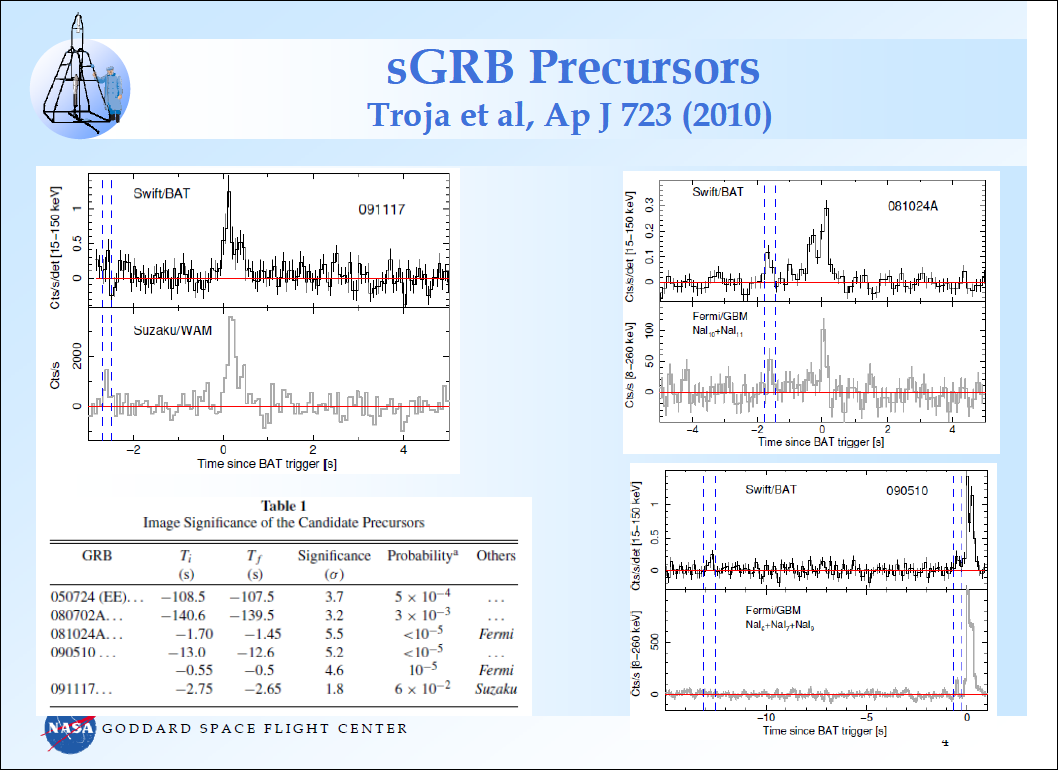 D.Fargion
37
la galassia Ngc 4993, nella costellazione dell’Idra, a circa 130 milioni di anni luce da noi, dove sarebbe stato osservato un lampo gamma.
The galaxy NGC 4993 (fuzzy bright spot) in the constellation Hydra, where detectors are rumoured to have spotted gravitational waves from a neutron star merger.
D.Fargion
38
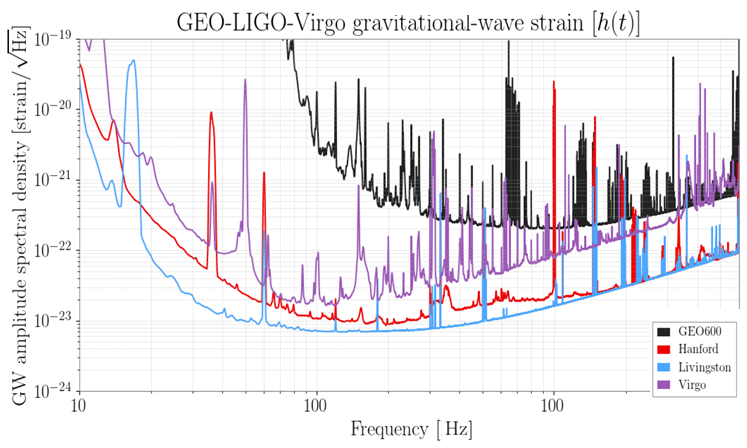 D.Fargion
39
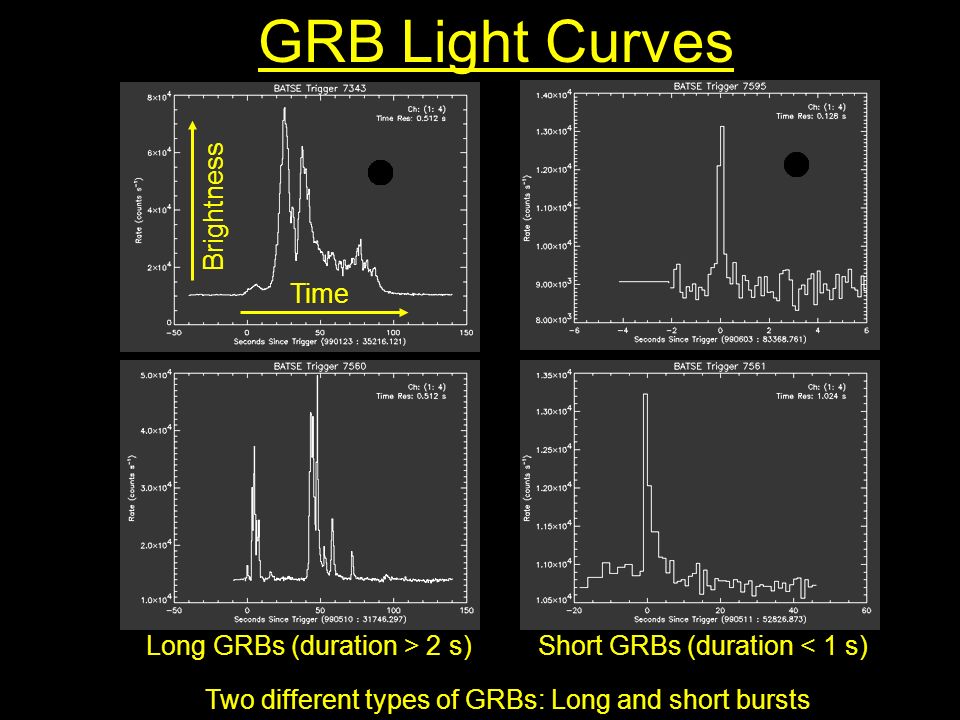 D.Fargion
40
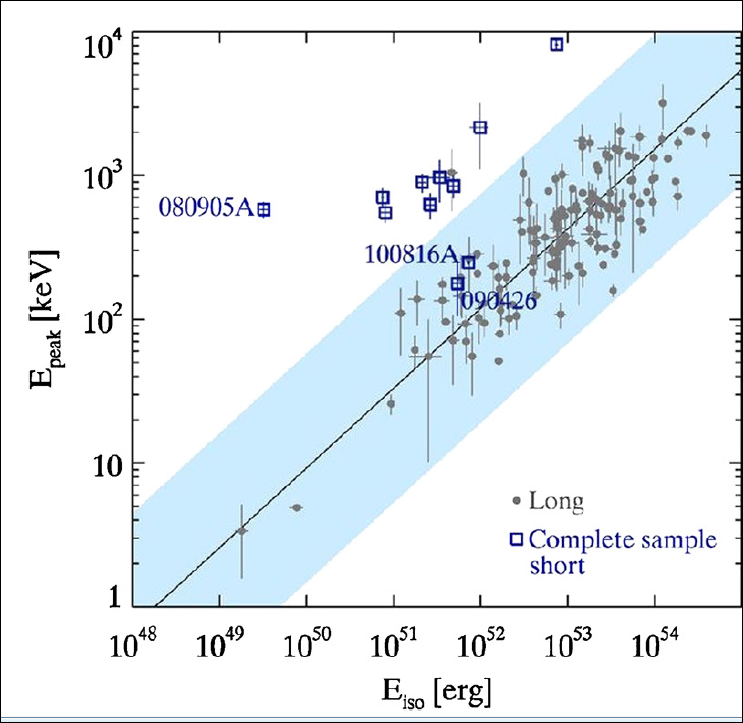 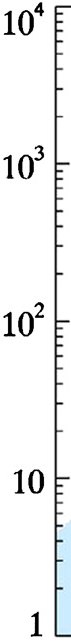 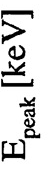 GRB 170817A
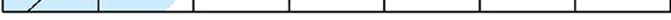 D.Fargion
41
Da usare
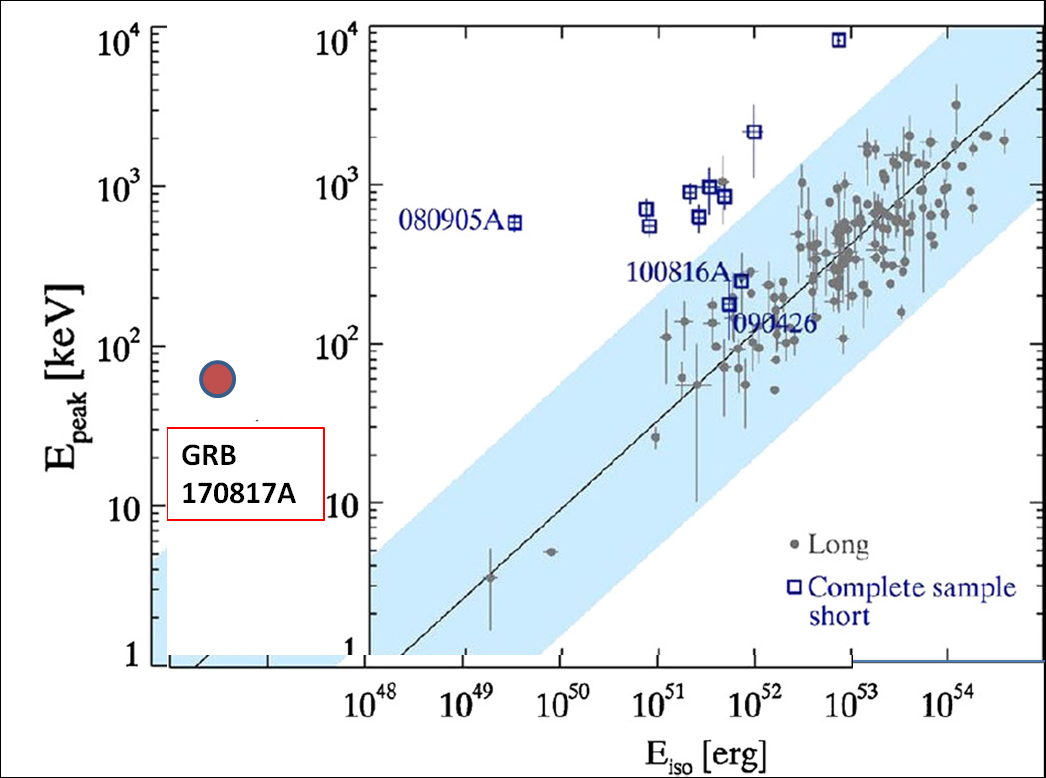 D.Fargion
42
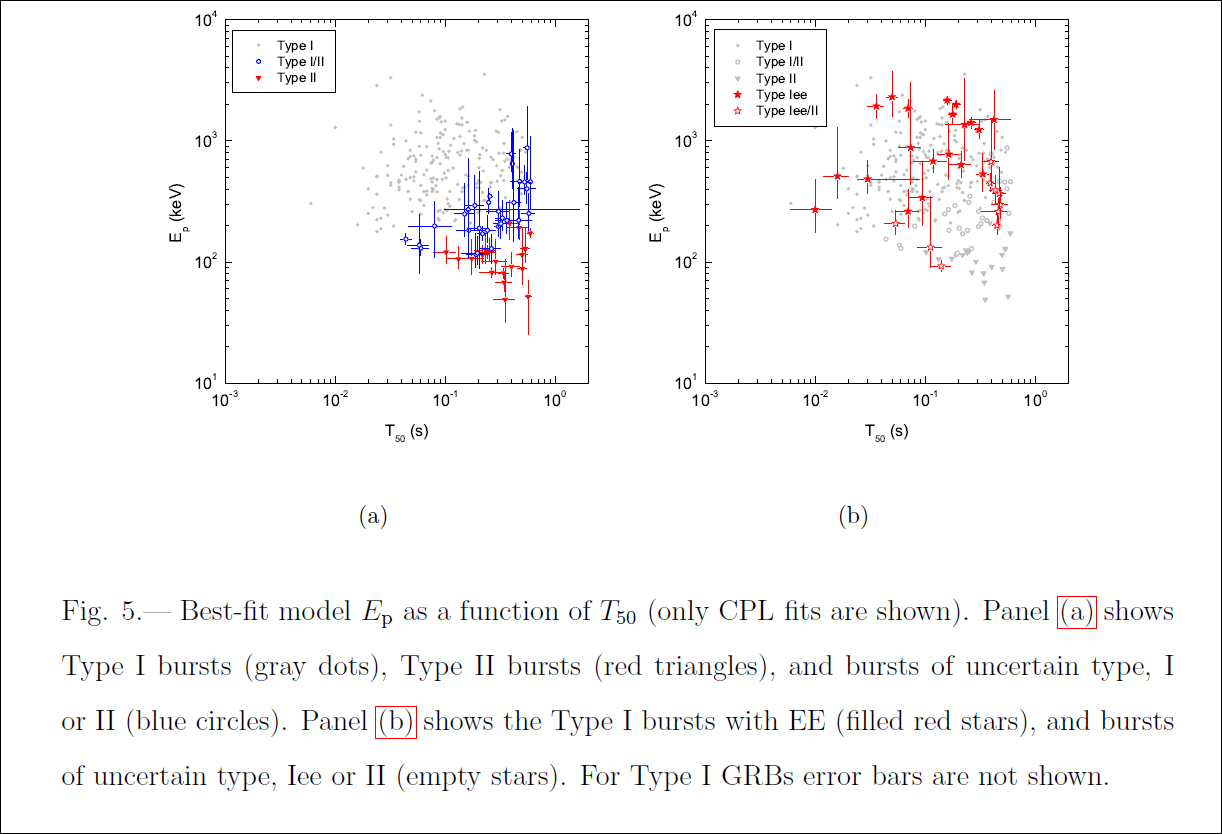 D.Fargion
43
arXiv:1603.06832v1 [astro-ph.HE] 22 Mar 2016
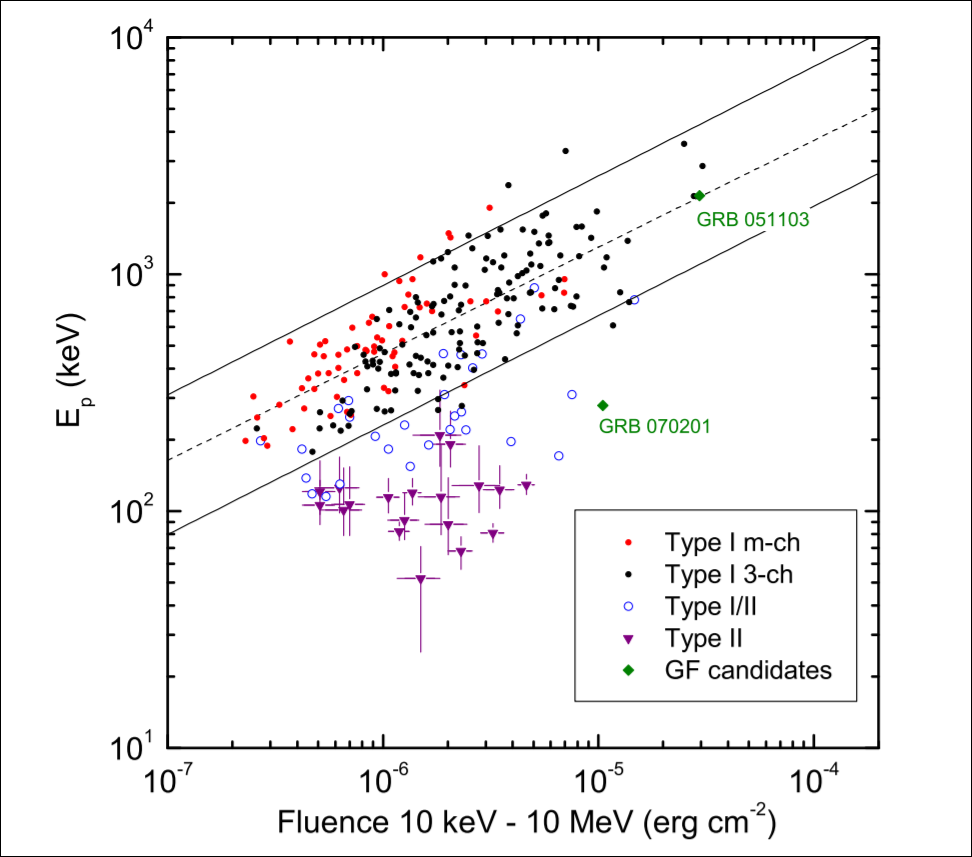 GRB 170817A
D.Fargion
44
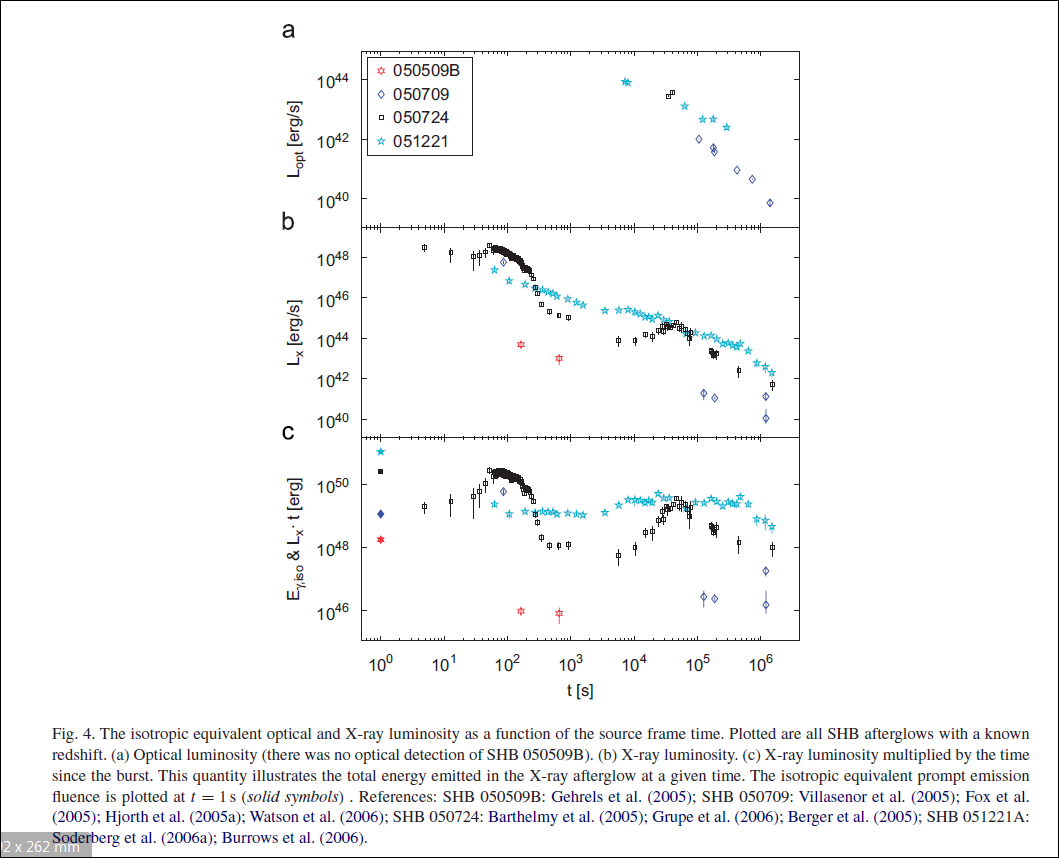 D.Fargion
45
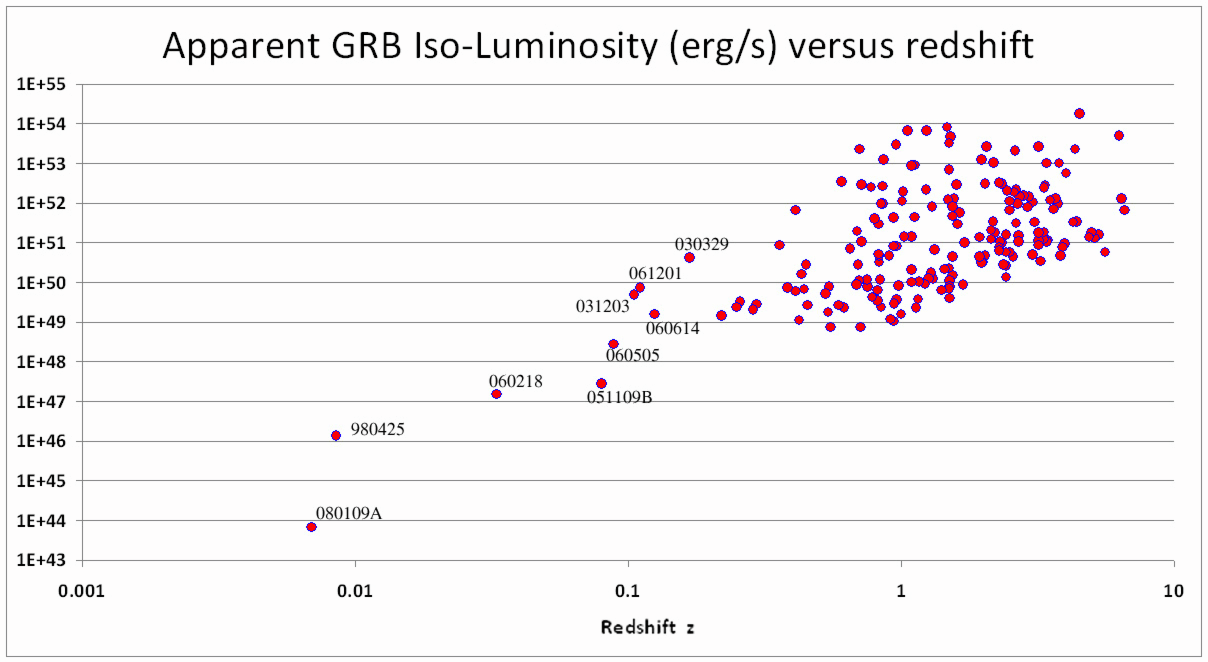 vecchia
170817A
D.Fargion
46
Caballero-NS_NS
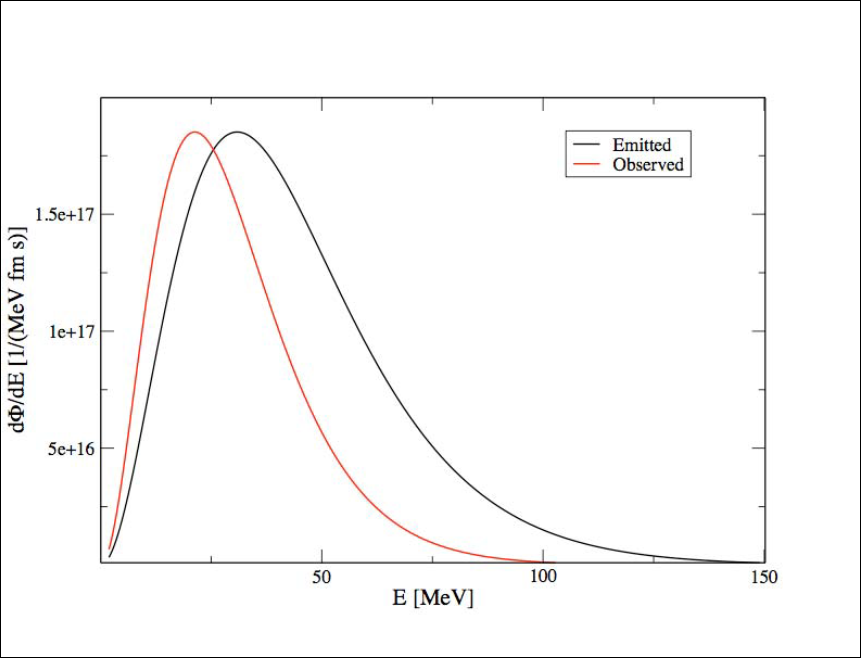 D.Fargion
47
Kim 2005_Prima e dopo
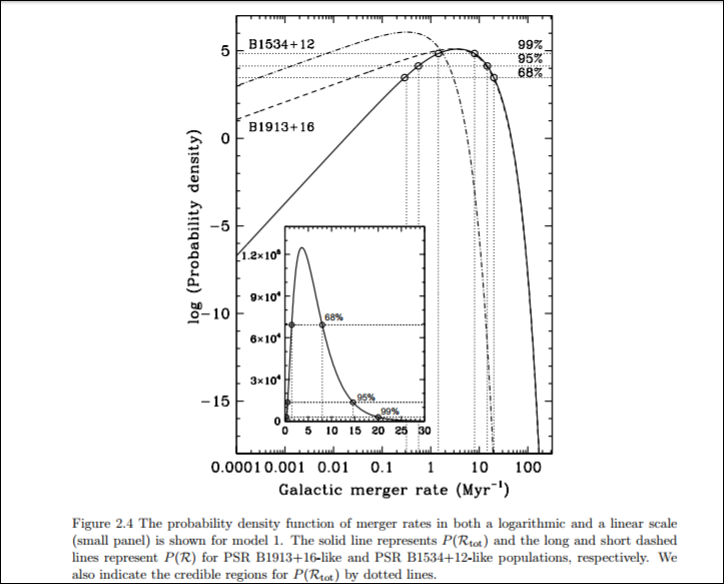 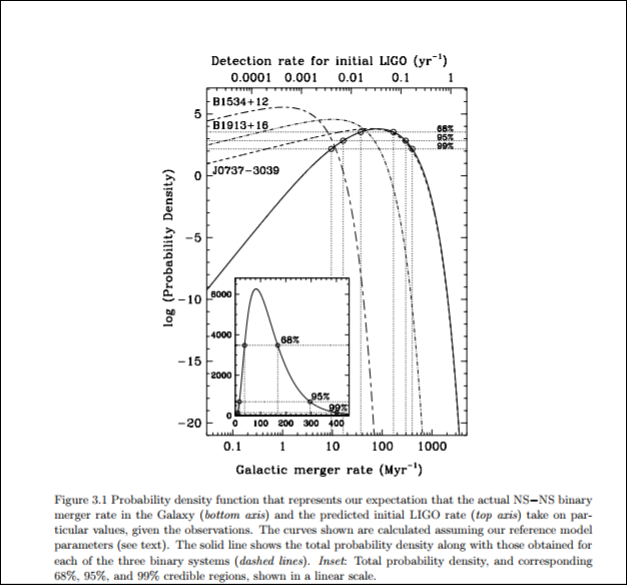 D.Fargion
48
2015_Theoretical Astrophysics, Mike Guidry-CH21
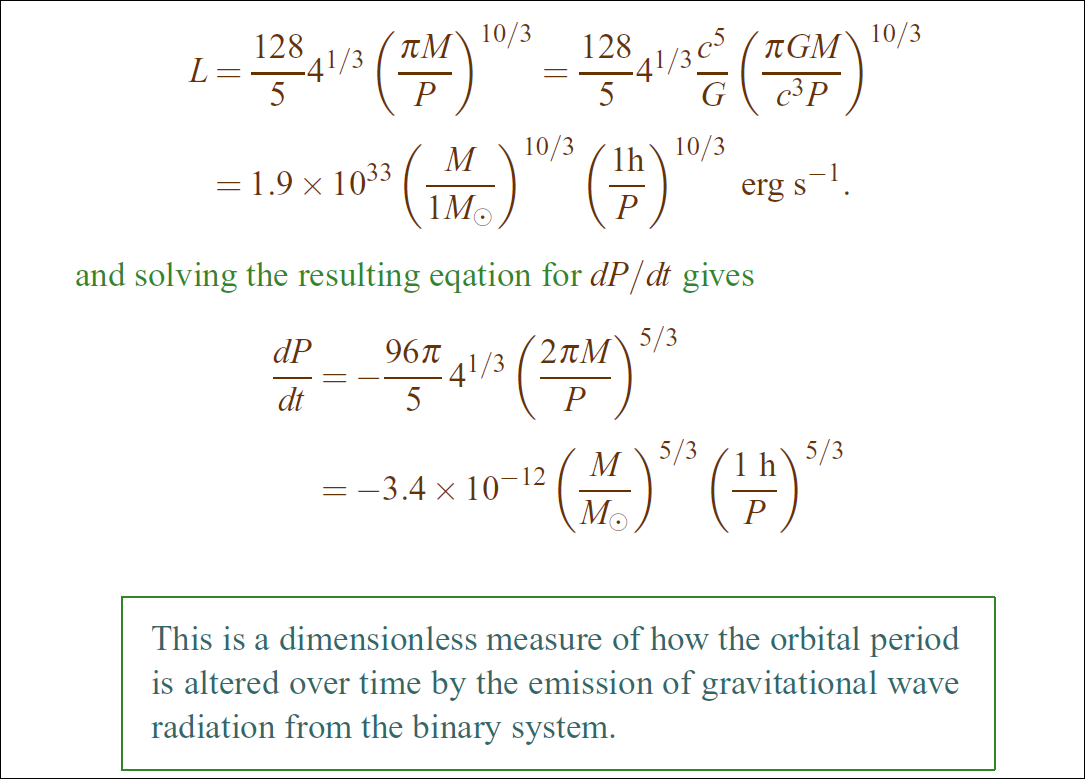 D.Fargion
49
Ns Ns merging last stages
L = 6.3* 10^(51) erg s^(-1) (M/Msol)^(10/3)*(0.01 s./P)^(10/3)
Maxima output at 2-3 ms.
Total energy radiated into bigger NS 
Delta ENsNs      = 3* 10^(53) erg (Mfin/2 Msun)^2
Delta ENsNs    = 6.87* 10^(53) erg (Mfin/3Msun)^2
D.Fargion
50
Thermal emission /Like SN_NS
Peak GW at 0.02-0.03 solar mass
Peak Thermal neutrino at 0.01 solar mass
Peak at frequency t= 0.01 s.
GRB by accreting NS mass powered by persistent jet whose Power is nearly 10^44-10^45 erg s^(-1)
Duration week long life
D.Fargion
51
TITLE: GCN CIRCULAR NUMBER: 21520 SUBJECT: GRB 170817A: Fermi GBM detection DATE: 17/08/17 20:00:07 GMT FROM: Andreas von Kienlin at MPE <azk@mpe.mpg.de> A. von Kienlin (MPE), C. Meegan (UAH) and A. Goldstein (USRA) report on behalf of the Fermi GBM Team: "At 12:41:06.47 UT on 17 August 2017, the Fermi Gamma-Ray Burst Monitor triggered and located GRB 170817A (trigger 524666471 / 170817529). The on-ground calculated location, using the GBM trigger data, is RA = 176.8, DEC = -39.8 (J2000 degrees, equivalent to 12 h 47 m, -39 d 48'), with an uncertainty of 11.6 degrees (radius, 1-sigma containment, statistical only; there is additionally a systematic error which we have characterized as a core-plus-tail model, with 90% of GRBs having a 3.7 deg error and a small tail suffering a larger than 10 deg systematic error. [Connaughton et al. 2015, ApJS, 216, 32] ). The angle from the Fermi LAT boresight at the GBM trigger time is 91 degrees. The GRB light curve shows a weak short pulse with a duration (T90) of about 2 s (50-300 keV). The time-averaged spectrum from T0-0.512 s to 2.048 s is well fit by a power law function with an exponential high-energy cutoff. The power law index is -0.89 +/- 0.5 and the cutoff energy, parameterized as Epeak, is 82 +/- 21 keV The event fluence (10-1000 keV) in this time interval is (2.3 +/- 0.4)E-07 erg/cm^2. The 1.024-sec peak photon flux measured starting from T0-0.32 s in the 8-1000 keV band is 1.9 +/- 0.2 ph/s/cm^2. The spectral analysis results presented above are preliminary; final results will be published in the GBM GRB Catalog."
D.Fargion
52
Fig 2b Luminosity extreme
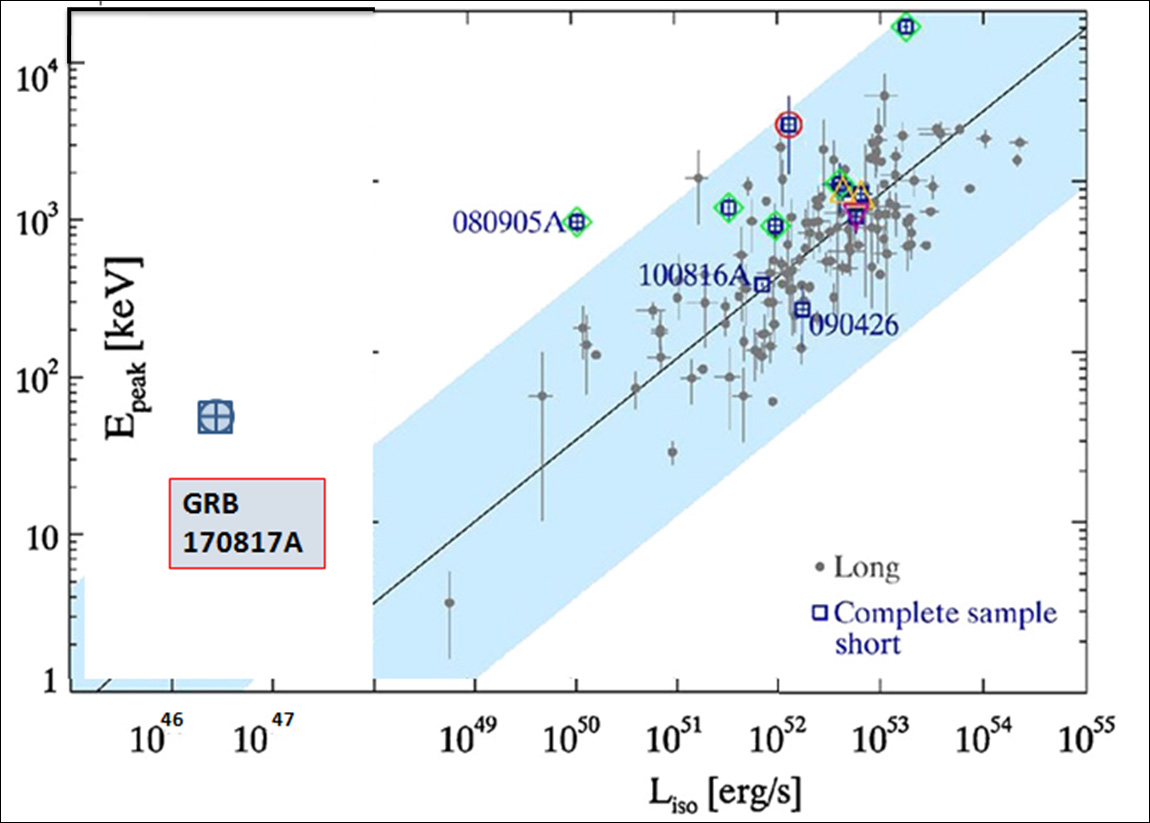 D.Fargion
53
Fig 3
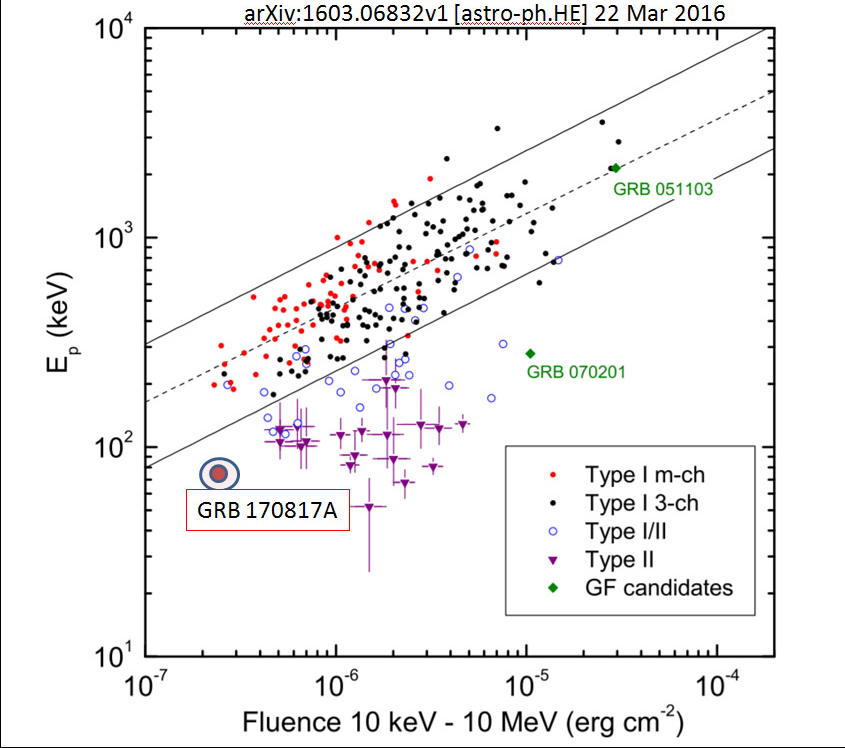 D.Fargion
54